ТЕМА 1. СУТНІСТЬ ТА ЗАВДАННЯ ФІНАНСОВОГО МЕНЕДЖМЕНТУ ПІДПРИЄМСТВ ТУРИСТИЧНОЇ ГАЛУЗІПитання:- Особливості фінансового менеджменту на підприємствах туризму і готельного господарства.- Цілі та прийоми фінансового менеджменту.- Основоположні принципи побудови системи фінансового менеджменту.- Фінансові відносини туристської фірми.
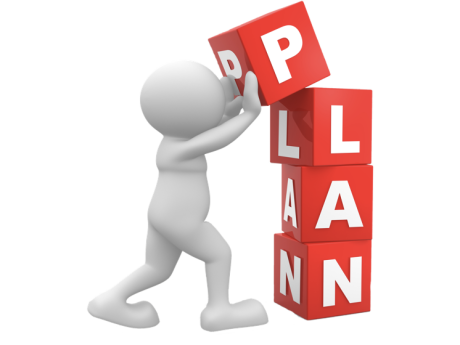 Фінансовий менеджмент туристичного підприємства - система раціонального і ефективного використання капіталу, як механізм керування рухом фінансових ресурсів. 

Фінансовий менеджмент спрямований на збільшення фінансових ресурсів, інвестицій і нарощування обсягу капіталу.
Фінансовий менеджмент 

– це наука про управління фінансами туристського підприємства та процесами формування грошових фондів, їх використання та контроль над цими процесами, спрямована на досягнення його стратегічних і тактичних цілей
ОСНОВНІ ЦІЛІ

цілі, які характеризують основні фінансові показники діяльності туристського підприємства:
- максимізація прибутку туристського підприємства
- забезпечення високого рівня рентабельності туристичного виробництва
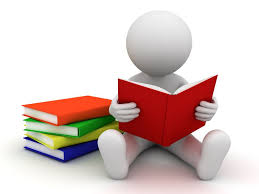 ПРИВАТНІ ЦІЛІ 

цілі, реалізація яких стимулює туристське підприємство до досягнення основних цілей:
- мінімізація витрат виробництва (при збереженні належного рівня якості продукції (послуг))
- розширення обсягів виробництва:
а) збільшення асортименту та обсягу продукції (послуг)
б) вихід на нові ринки
- забезпечення ліквідності виробництва з метою погашення всіх поточних зобов’язань підприємства
 уникнення банкрутства підприємства та великих фінансових невдач (забезпечення мінімальних фінансових ризиків)
 підвищення добробуту працівників та / або управлінського персоналу
Отже, цілі фінансового менеджменту на підприємстві туризму зводяться до забезпечення довготривалої фінансової стійкості підприємства та забезпечення позитивних фінансових результатів ведення туристського бізнесу
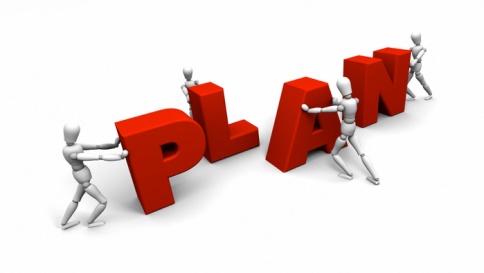 Реалізація цих цілей може виражатися в підвищенні ринкової ціни акцій організації. 

Вартість акцій показує, наскільки ефективно працює підприємство і якісний фінансовий менеджмент в цілому.
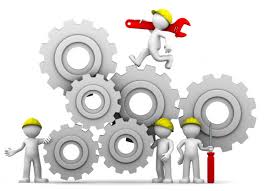 ЗАВДАННЯ  ФІНАНСОВОГО МЕНЕДЖМЕНТУ:

- загальний аналіз і планування майнового та фінансового стану туристського підприємства
- забезпечення фінансових ресурсів (управління джерелами коштів туристського підприємства)
- розподіл фінансових ресурсів (інвестиційна політика та управління активами)
Основні групи прийомів фінансового менеджменту:
- перша група - кредитування, позикові операції, система страхування та оподаткування
- друга група - фінансове планування, податкове планування, методи прогнозування і моделювання
- третя група - дивідендна політика, фінансова оренда, ф’ючерси (стандартний документ, який засвідчує зобов’язання придбати (продати) базовий актив (цінні папери, товари, кошти) у визначений час та на визначених умовах у майбутньому, з фіксацією цін на момент виконання зобов’язань сторонами контракту
Принципи побудови системи фінансового менеджменту:

адаптивність
функціональність
комплексність
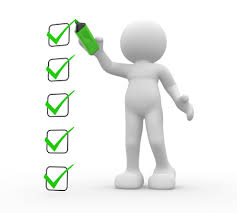 ЗАКОНИ УКРАЇНИ, ЩО РЕГУЛЮЮТЬ ФІНАНСОВУ ДІЯЛЬНІСТЬ ТУРИСТИЧНОГО ПІДПРИЄМСТВА:
- «Про основні засади здійснення державного фінансового контролю в Україні» (1993, ред. 2020) https://zakon.rada.gov.ua/laws/show/2939-12#TextДержавний фінансовий контроль забезпечується органом державного фінансового контролю через проведення державного фінансового аудиту, інспектування, перевірки закупівель, моніторингу закупівлі
- «Про бухгалтерський облік та фінансову звітність в Україні» (1999, ред. 2020) https://zakon.rada.gov.ua/laws/show/996-14#TextПоширюється на всіх юридичних осіб, створених відповідно до законодавства України, незалежно від їх організаційно-правових форм і форм власності, на представництва іноземних суб’єктів господарської діяльності, які зобов’язані вести бухгалтерський облік та подавати фінансову звітність, а також на операції з виконання державного та місцевих бюджетів і складання фінансової звітності про виконання бюджетів з урахуванням бюджетного законодавства
- «Про запобігання та протидію легалізації (відмиванню) доходів, одержаних злочинним шляхом, фінансуванню тероризму та фінансуванню розповсюдження зброї масового знищення» (2020) https://zakon.rada.gov.ua/laws/show/361-20#TextСпрямований на захист прав та законних інтересів громадян, суспільства і держави, забезпечення національної безпеки шляхом визначення правового механізму запобігання та протидії легалізації (відмиванню) доходів, одержаних злочинним шляхом, фінансуванню тероризму та розповсюдження зброї масового знищення